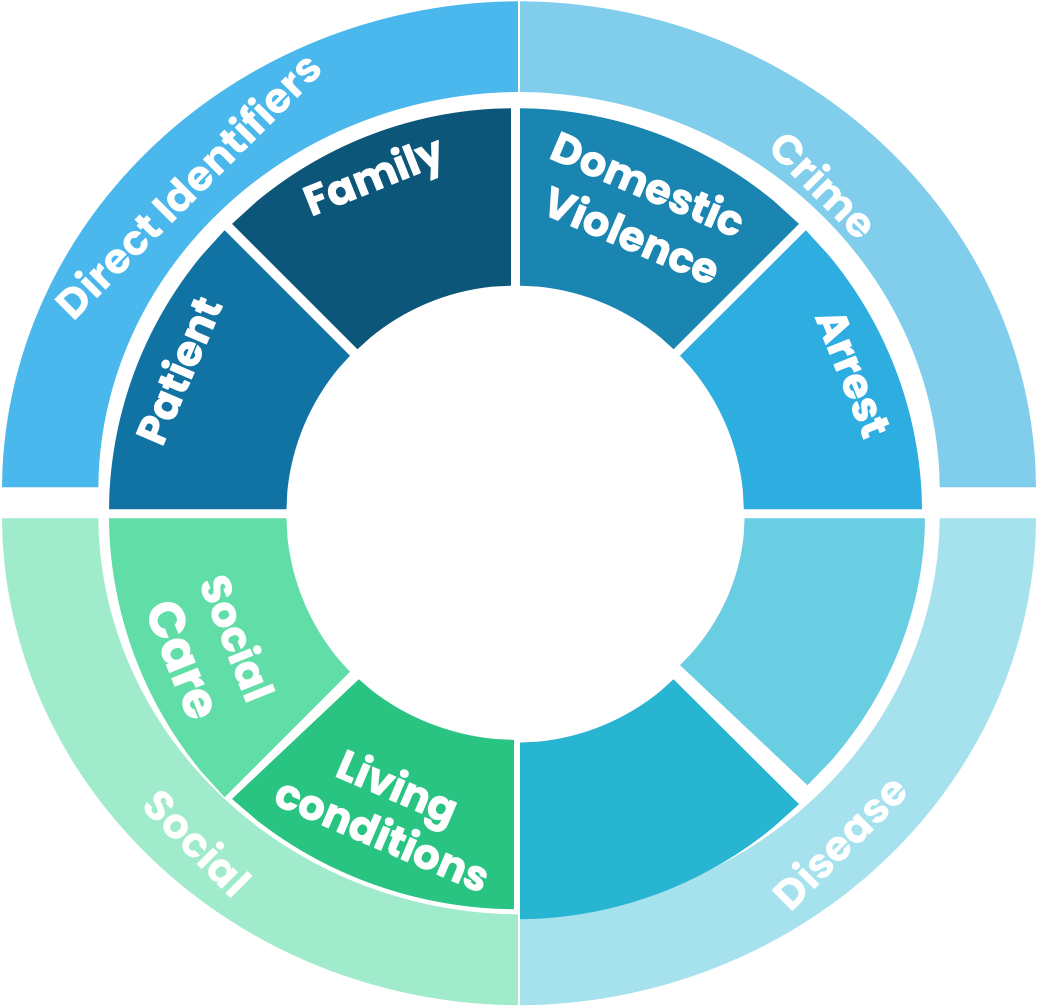 Treatment
DARE UK
SARA : Semi-automated risk assessment of data provenance and clinical free-text in TREs
Rare
Driver Project
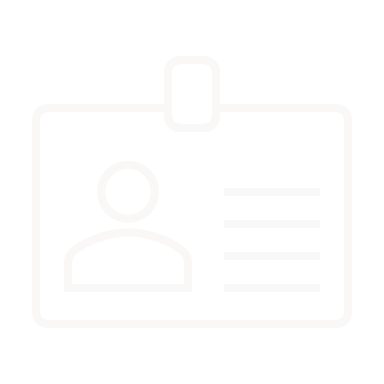 Names
Arlene.Casey@ed.ac.uk
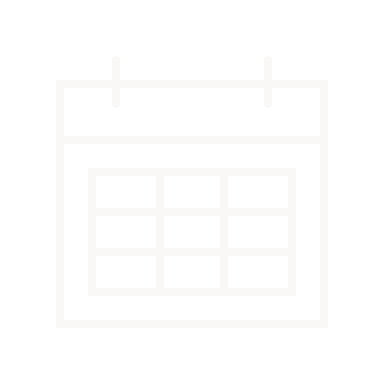 Dates
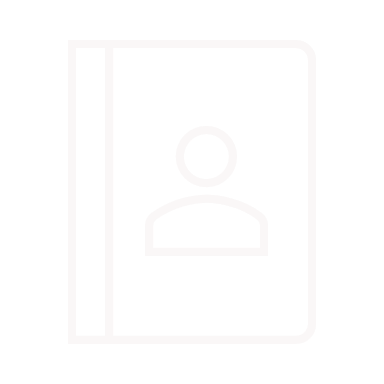 Addresses
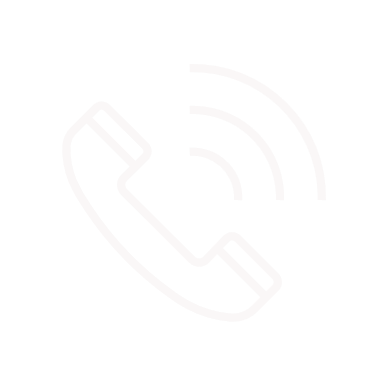 Phone Numbers
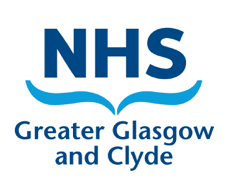 Semi-automation of data provenance creation and auditing to improve risk assessment
West of Scotland 
Data Safe Haven
Risk assessment in clinical free-text
Semi- automating the capture of information from data request to data release easy access and audit trail via a portal.
Understanding and mapping privacy risk of clinical free text and use of a privacy risk dashboard at release stage
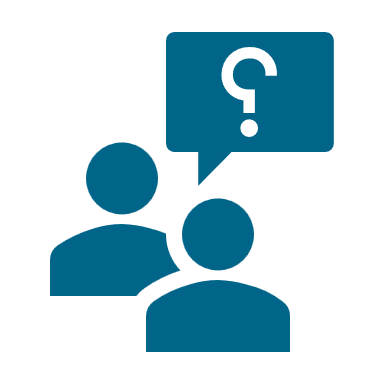 names
Information Governance and Data Owners
Data provenance dashboard to provide detailed trace of data flows and ensure accurate processing of data for TRE staff.
Researchers
dates
Indirect Identifiers: information that increases the risk of patient identification
addresses
TRE Analysts
phone no
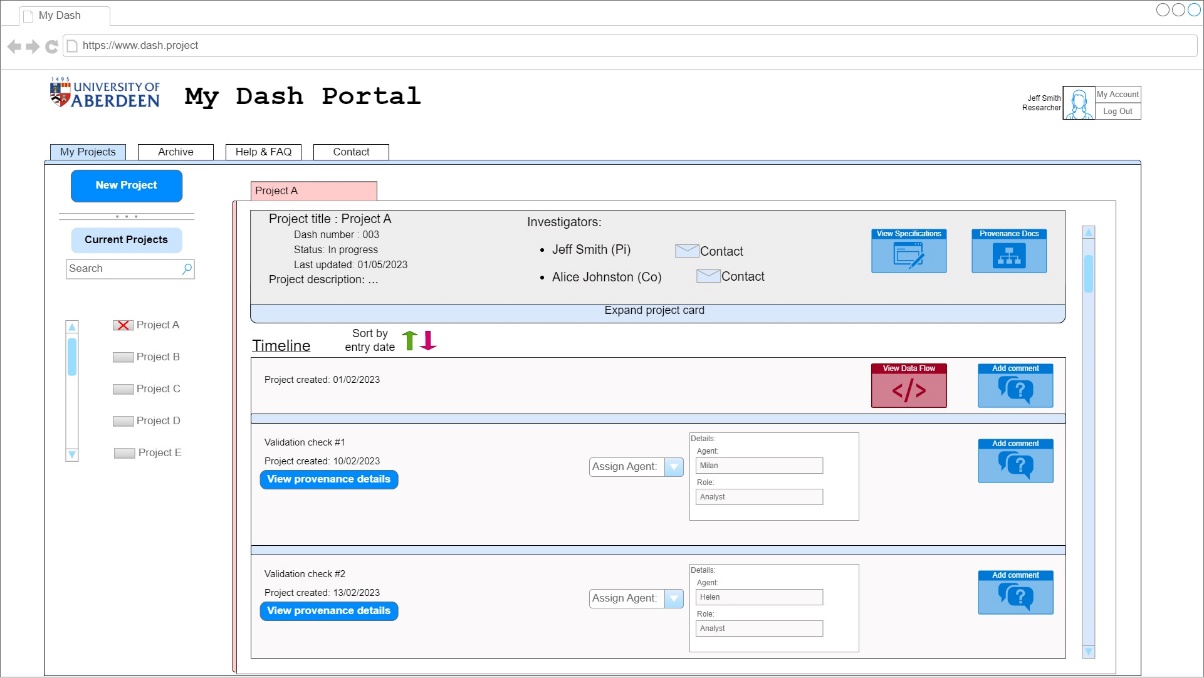 ~89,000 Discharge Summaries
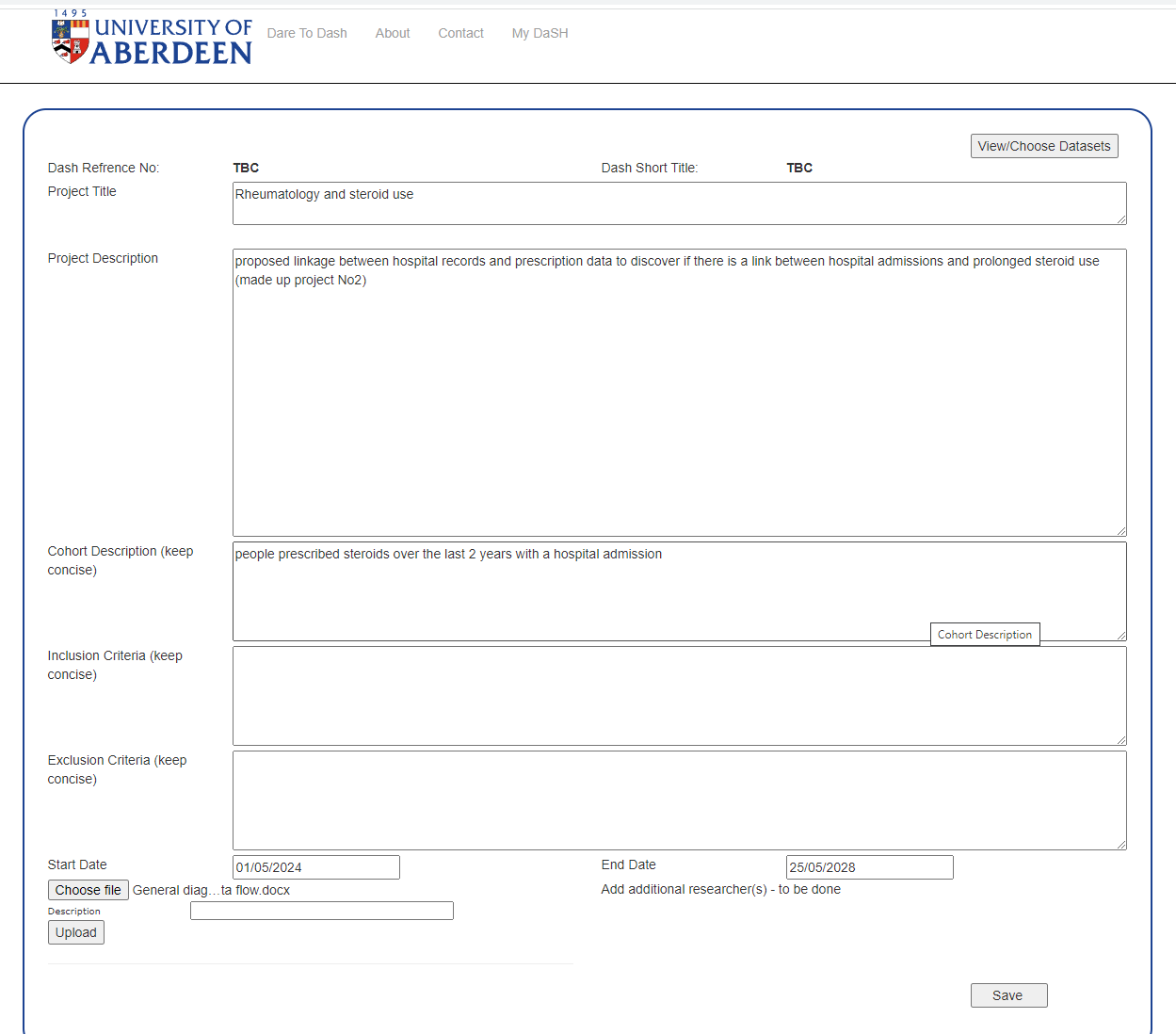 Applying NLP techniques to explore the data and build a privacy risk map for indirect identifiers
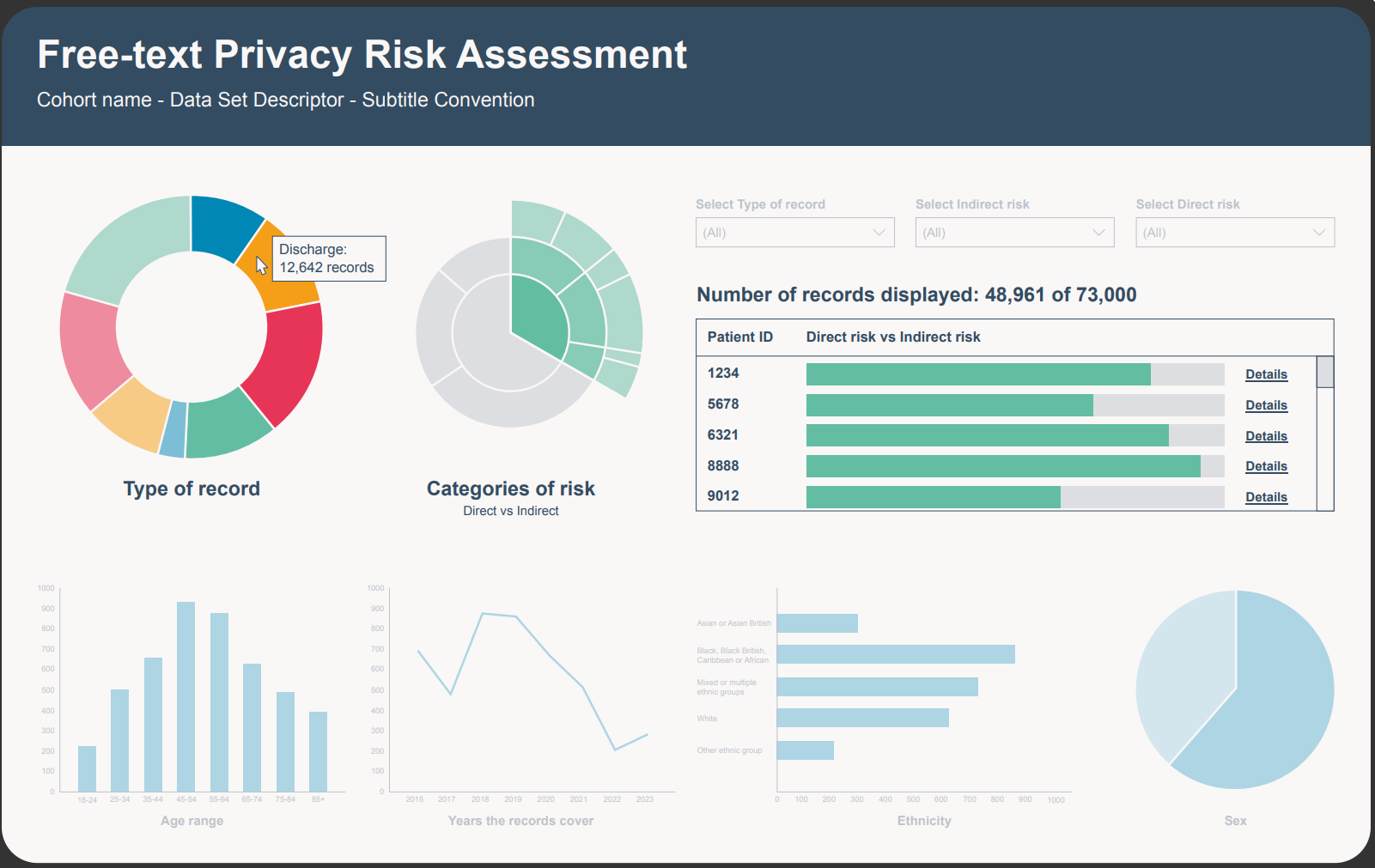 {
      "@id": "file//:ProjectA/validationCheck_1",
      "@type": ["CreateAction", shp:ValidationCheck],
      "agent": {
        "@id": "https://www.abdn.ac.uk/people/katherine.osullivan/"
      },
      "object": {
        "@id": "file//:ProjectA/data.csv"
      },
      "result": [
        {
          "@id": "file//:ProjectA/ValidationCheckReport.csv"
        }      ]
    },
  {
      "@id": "file//:ProjectA/ValidationCheckReport.csv",
      "@type": ["File", shp:ValidationCheckReport],
      "description": "This report contains...",
      …....  }
Privacy risk dashboard for clinical free-text
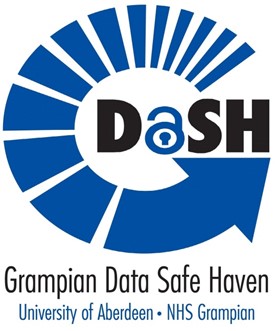 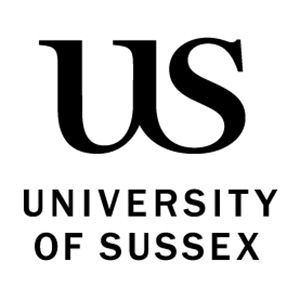 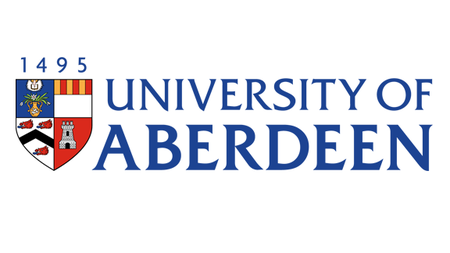 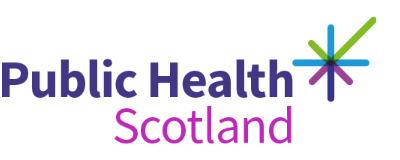 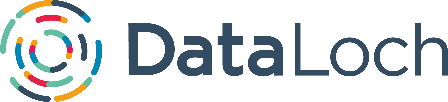 DARE UK
SARA : Semi-automated risk assessment of data provenance and clinical free-text in TREs
Driver Project
Arlene.Casey@ed.ac.uk
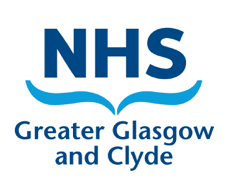 West of Scotland 
Data Safe Haven
Understand public and stakeholder perceptions
Future &  Benefits of the TRE Collaboration
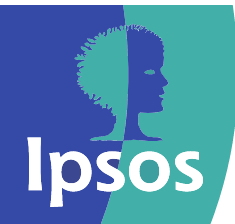 Partnered with Ipsos Scotland
Public involvement & engagement embedded throughout: 
a) deliberative workshops (39 participants); and 
b) survey of representative sample of 1,030 adults in Scotland.

Learning is informing dashboard development
Final Report (pending)
Dashboards are valuable tools for TREs look to develop these further from pilot stage
Semi-automation tools for free-text privacy risks
Use case could be replicated
- Broad support for use of social and health care data in research

- Transparency and accountability were considered important

- Broad, but conditional, support for semi-automation
Broader perspective & wider governance
Share and learn from each other
Chance to build software that works across TRE infrastructure
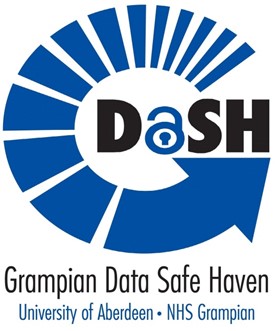 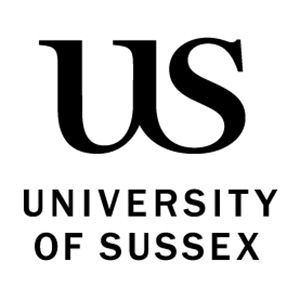 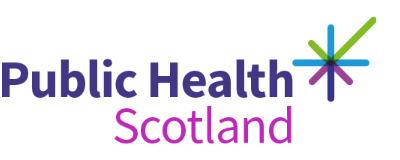 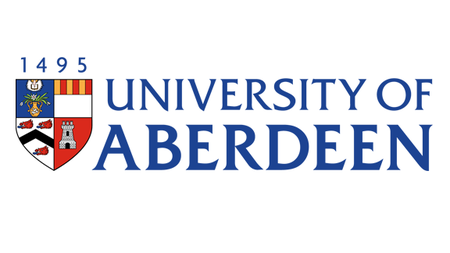 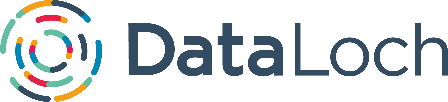